Photosynthesis
Photosynthesis
6 CO2 + 6 H2O  C6 H12O6 + 6O2  

  Carbon Dioxide + water  Glucose + oxygen
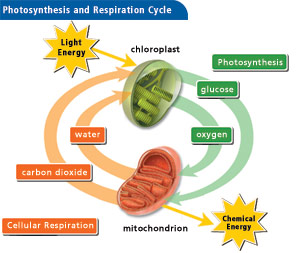 Chloroplast
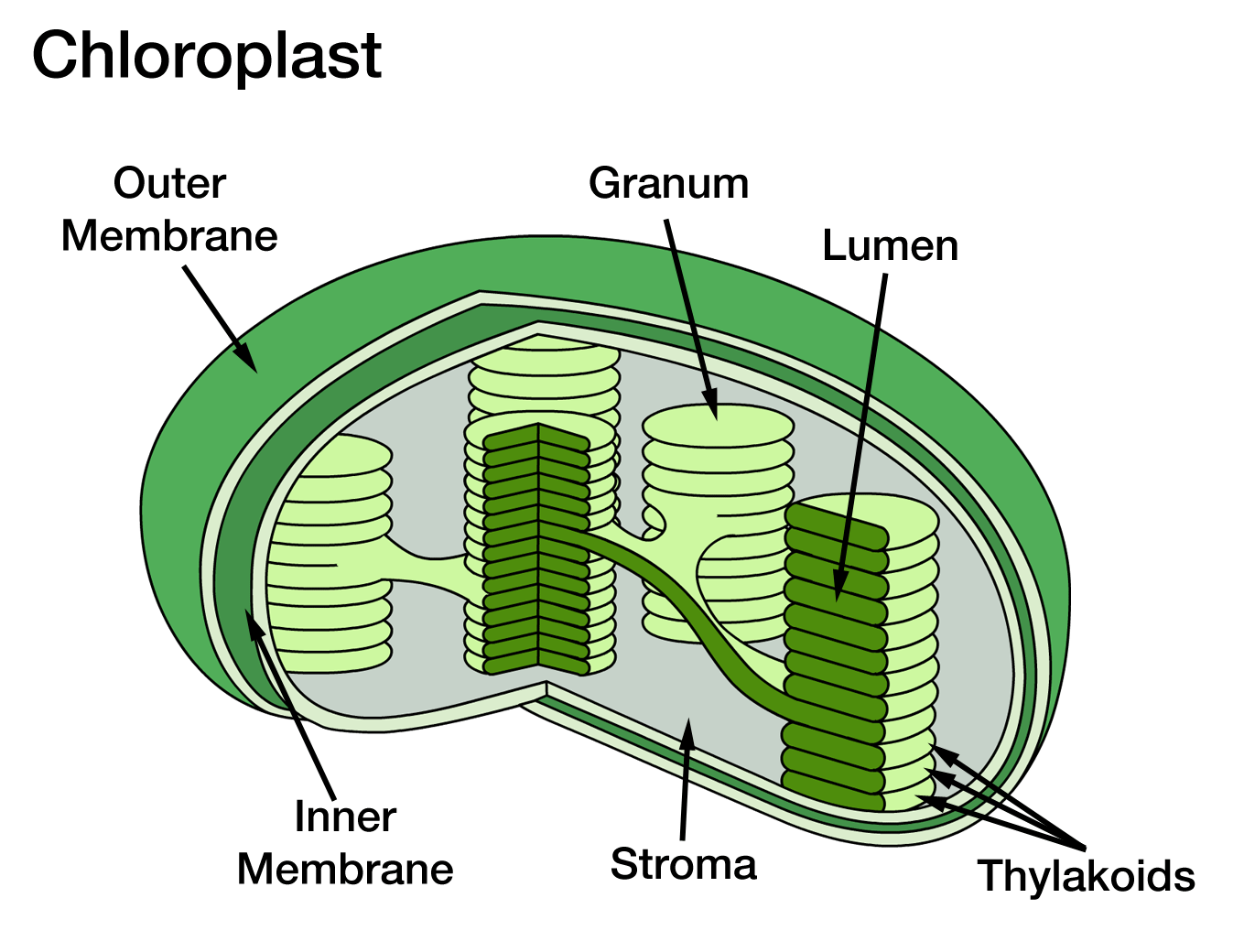 Photosynthesis
Plants use the energy in sunlight to produce carbohydrates (starch and sugar) in a process called Photosynthesis.

Animals require the carbohydrates that plants make from the sun to power their own cellular respiration.
Photosynthesis
Photosynthesis has two sets of reactions:

Light Reactions: Sunlight is used to create energy storing compounds: ATP and NADPH. Requires Sunlight.

Dark Reactions: ATP and NADPH is used to make glucose in the Calvin Cycle. Can occur in light or dark.
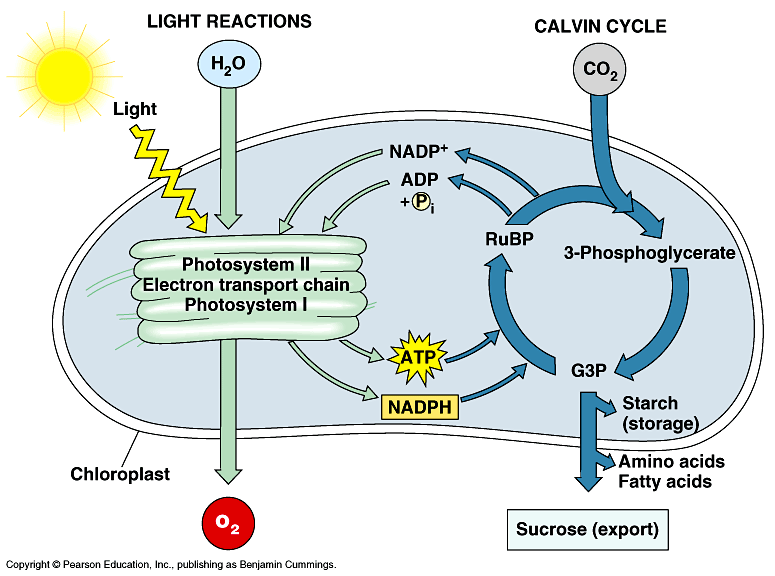 The Light Reactions:
Light reactions consist of two systems called Photosystem II and Photosystem I.

Photosystem I was discovered first, however it occurs after photosystem II.
Light Reactions
In Photosystem II light energy is absorbed and excites electrons in the pigments. The energy from these electrons powers an electron transport chain (ETC). As in Cellular respiration, the ETC creates a proton gradient and creates ATP. 

Some of the light energy is used to break apart H2O, creating H+, Electrons, and Oxygen as a by-product.
Light Reactions
In Photosystem I Electrons can be excited again, but this time handed off to NADP+ (a “cousin” of NAD+) which becomes NADPH, an energy source to be used later.
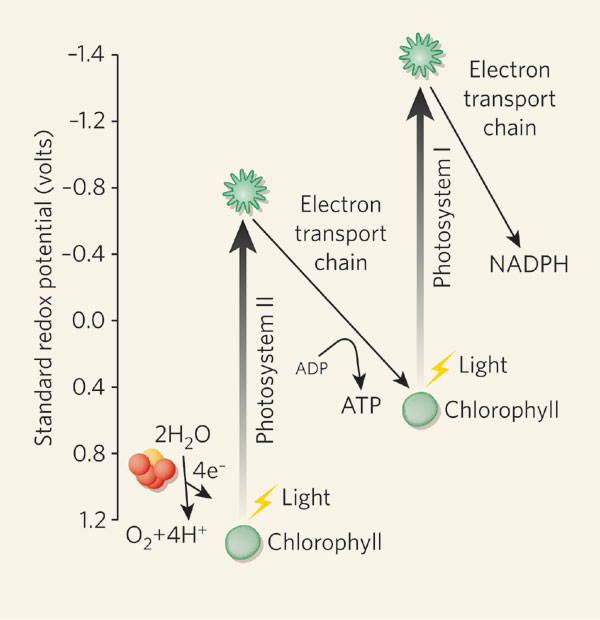 Photosystem II and Photosystem I
Dark Reactions (Calvin cycle)
Energy from the Light reactions are used to power the Calvin Cycle. The Calvin cycle uses CO2, ATP and NADPH to create Sugars. As the energy from ATP and NADPH is used up, ADP and NADP+ is returned to the thylakoids.  Dark reactions occur in the Stroma.
The Calvin Cycle
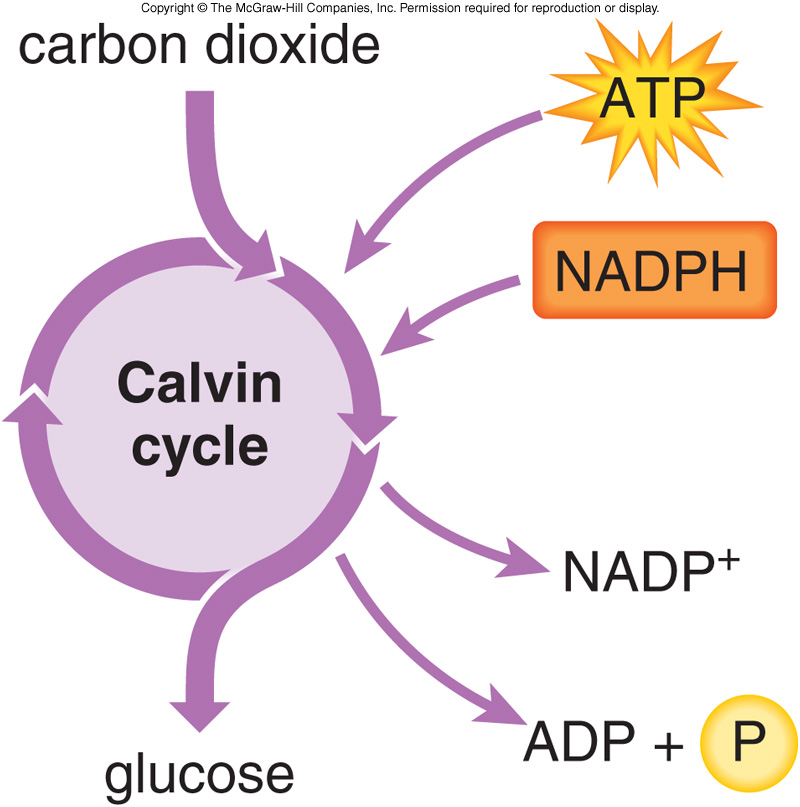 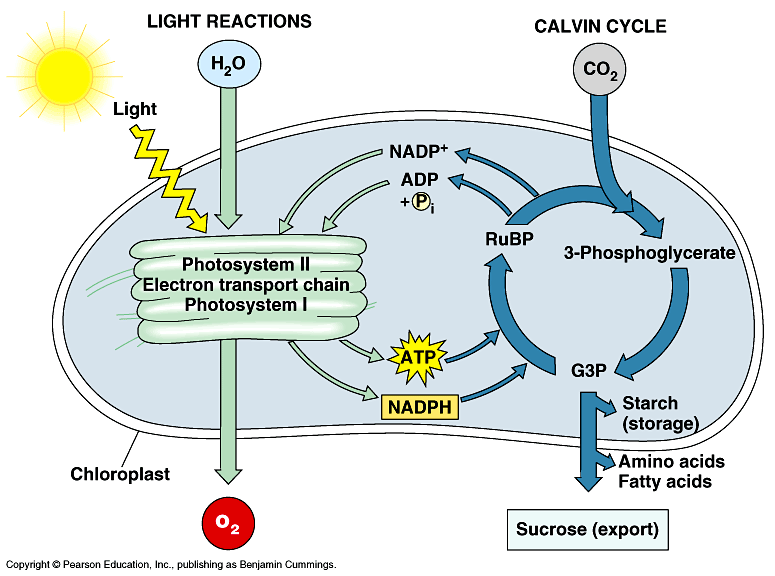